CR-GR-HSE-402 Permit to Work Process
M&S : differences between CR-GR-HSE-402 and Chapter 5 of CR-MS-HSEQ-202 company rule
Overview of the permit to work process
Organisation of the permit to work process
Figure 1: Main steps in the permit to work process
REQUIREMENT OVERVIEW : Organisation of the permit to work process
Requirement 3.1.1 : Permit to Work Procedure
The permit to work process is described in a documented procedure to include the requirements of this rule as a minimum.
New requirement

Requirement 3.1.2 : Roles and Assignments
The distribution of roles and assignments for personnel involved in the permit to work process, as well as the possibilities for delegation, is clearly defined and communicated to the personnel concerned in the entity or affiliate, as well as to contractors so that they can inform their personnel. 
Clarification : roles are defined but not the delegations
Requirement 3.1.3 : Separation of Roles
A person cannot approve or issue a permit to work for work that he is to perform.
No change
REQUIREMENT OVERVIEW : Organisation of the permit to work process
Requirement 3.1.4 : Delimitation of a Zone Under the Control of the Issuing Authority
The accurate delimitation of zones and their interconnections is defined and communicated to the personnel concerned in the entity or affiliate, as well as to contractors so that they can inform their personnel.
Each zone reports to a single permit to work issuing authority for a given period.
New requirement

Requirement 3.1.5 : Training and Authorisation
Everyone with a role in the permit to work process is trained and authorised to conduct their role. The authorisation is documented.
A list of trained and authorised personnel is kept up to date.
The frequency of refresher training, at least every 5 years, is determined by the permit to work procedure. 
Contractor training requirement is new
REQUIREMENT OVERVIEW : Organisation of the permit to work process
Requirement 3.1.6 : Permit to Work Validity Period
The maximum validity period for a permit to work is defined by the permit to work procedure.
When the validity period of a permit to work has expired, the work concerned cannot begin or be continued without a new permit to work.
No change

Requirement 3.1.7 : Permit to Work and Certificate Types
The permit to work procedure defines the different types of applicable permits to work and the work that requires certificates.
If required, the permit to work is accompanied by all the necessary certificates.
Clarification: establish a list of works that require certificates
REQUIREMENT OVERVIEW : Organisation of the permit to work process
Requirement 3.1.8 : Simplified Permit to Work
A “simplified” permit to work is used only for recurrent and low-risk work that does not generate any co-activity or simultaneous operations. 
The permit to work procedure includes an exhaustive list of work covered by a simplified permit to work. The list is established after a specific risk analysis and approved by the appropriate line manager at least once a year.
New requirement

Requirement 3.1.9 : Work Authorised Without a Permit to Work
The rules for preparing and approving work that can be executed without a permit to work is defined in the permit to work procedure.
The exhaustive list of work that can be executed without a permit to work is drawn up according to the risk analysis. It is reviewed and approved by the appropriate line manager at least once a year.
Clarification: establish a list of works that can be executed without a permit to work
REQUIREMENT OVERVIEW : Permit to Work Preparation
Organisation of the permit to work process
Requirement 3.2.1 : Risk Analysis for the Permit to Work
A permit to work is based on a risk analysis.
The definition of high risk work list is a new requirement

Requirement 3.2.2 : Joint Visit for “High Risk Work”
For “high risk work” the approving authority and the performing authority visit the work site as part of the permit to work preparation process.
New requirement
REQUIREMENT OVERVIEW : Permit to Work Preparation
Requirement 3.2.3 : Permit to Work Content
Before approval, a permit to work includes at least the following information: 
Identification of the performing authority;
Description of the work to be performed;
Work site;
Identification of the equipment concerned, if applicable;
Work execution dates;
Validity period of the permit;
Tools and means used;
Risks identified in the risk analysis and the risk control measures to be applied;
References for supporting documentation if applicable.
No change
REQUIREMENT OVERVIEW : Approval and Acceptance of the Permit to Work
Organisation of the permit to work process
Requirement 3.3.1 : Permit to Work Approval and Acceptance
The permit to work is approved by the approving authority and accepted by the performing authority.
Any change to the terms of the permit requires re-approval from the approving authority and re-acceptance from the performing authority.
No change
REQUIREMENT OVERVIEW : Coordination
Organisation of the permit to work process
Requirement 3.4.1 : Permit to Work Coordination
The number of permits to work to be issued for a zone as well as the risks related to simultaneous operations or co-activities are taken into account when coordinating the planned work. 
A list of approved permits to work is then established and is communicated to the issuing authority.
Taking into account the number of permits to be issued is a new requirement
REQUIREMENT OVERVIEW :  Execution
Organisation of the permit to work process
Requirement 3.5.1 : Issuing Permits to Work
At least once a day, any start of work execution is subject to a prior issue of the permit to work by the issuing authority and its countersignature by the performing authority.
For “high risk work”, the permit is issued once the execution conditions and risk control measures have been checked on the work site by the issuing authority or the checker.
Issuing the Permit once the execution conditions and risk control measures have been checked on the work site for “high risk work” is a new requirement
REQUIREMENT OVERVIEW :  Execution
Requirement 3.5.2 : Safety Green Light / Safety Talk Before Starting Work
Before start-up or restart of the work, or before any shift change, the performing authority explains to all workers, at the location of the work site, the operating procedure, the work environment, the risks identified in the permit to work and the associated risk control measures. 
This safety talk is documented and signed by the performing authority and by each worker. 
New requirement

Requirement 3.5.3 : Availability of the Permit to Work on the Work Site
During the execution of the work, the permit to work and associated certificates are permanently accessible to all crew members on the work site.
New requirement
REQUIREMENT OVERVIEW :  Execution
Requirement 3.5.4 : Work Site Monitoring
During the execution of the work, monitoring of the work site is set up by the performing authority.
In addition, work site monitoring is also performed by the issuing authority each time it is required by the permit to work. 
New requirement

Requirement 3.5.5 : Suspension of the Permit to Work
The work and its associated permit are suspended in the following cases:
General alarm;
Specific instruction to stop works, including by a Stop Card;
Failure to comply with one of the requirements imposed in the permit to work;
Modification of the work execution procedure;
Change in the work site environment;
Expiry of the allocated timeslot to perform the work stipulated in the permit to work.
Appearance of a risk that has not been covered in the permit to work.
No change
REQUIREMENT OVERVIEW :  Execution
Requirement 3.5.6 : Resuming Activities
Following a suspension of work, the conditions for resuming work are subject to a risk assessment:
If the risk control measures defined in the permit to work remain appropriate, resuming the work is authorised by the issuing authority;
If the risk control measures defined in the permit to work are no longer appropriate, the permit is signed-off and cancelled, and a new permit to work is prepared.
New requirement

Requirement 3.5.7 : Handover
When a handover concerning entity or affiliate personnel takes place, the permit to work information and management methods are specified in the permit to work procedure.
These include the transfer of the list of permits and their content (at least the description of the work to be performed) and the signature of this list by the incoming issuing authority.
No change
REQUIREMENT OVERVIEW :  End of Work and Permit Closure
Organisation of the permit to work process
Requirement 3.6.1 : End of Work - Closure of the Permit to Work
When the end of work has been confirmed, the corresponding permit to work is closed as per the terms defined in the permit to work procedure.
The provisions for closing the permit to work by the issuing authority includes, as a minimum: 
The work site has been restored to a safe and clean condition;
Signature of the end of work (handwritten or electronic) by the performing authority and the permit to work issuing authority;
Withdrawal of the permit to work from the list of permits issued, as well as the associated supporting documentation;
The triggering of the removal of the isolation devices (e.g. spades, blind flanges) and the corresponding tag out devices, provided that all the other permits requiring these isolation devices and tag out devices have also been closed;
Management of long term isolation and inhibition devices or those that are retained beyond the permit to work validity period.
For all high-risk work, the permit is closed based on joint observation by the performing authority and the issuing authority, after the work site has been verified.
Closure of the permit to work does not authorise the start-up of equipment or installations.
For all high-risk work, the permit is closed based on joint observation, after the work site has been verified. New requirement.
REQUIREMENT OVERVIEW :  Audits and performance improvement
Organisation of the permit to work process
Requirement 3.7.1 : Audits and Performance Improvement
An audit program within the entity or affiliate is set up to verify that:
The permit to work procedure is applied;
The permit to work instructions are respected.
Performance indicators for the permit to work process are defined and monitored.
These indicators are analysed at a process review at least once a year. The review gives rise to an action plan to improve the process.
The annual process review is a new requirement
Where to find additional information or documentation?
Publication on WAT: http://wat.corp.local/sites/s215/en-US/Pages/Règles%20HSE/CR%20402/CR-GR-HSE-402.aspx


HSE toolbox: https://www.toolbox-hse.total.com/en/one-maestro


REFLEX: group referential documents : https://reflex.sinequa.corp.local/


M&S Branch referential : http://crescendo4all.rm.corp.local/sites/Ref_MS/Pages/Home.aspx
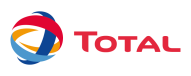 7
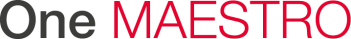